МОДУЛ 2: ФОТОВОЛТАИЧНИ СИСТЕМИ
Запознаване с несвързани с мрежата PV системи, с или без съхранение на електроенергия
Цели на модула
До края на този раздел, вие:

Ще сте запознати с основните неща за батерийните инвертори
Ще сте запознати със съхранението на електроенергия в несвързани с мрежата системи
Ще сте запознати с оразмеряването на батериите в несвързани с мрежата системи
Ще сте запознати с оразмеряването на PV  системата в несвързани с мрежата системи
Ще можете да конфигурирате несвързана с мрежата PV система
[Speaker Notes: Насоки за обучаващия

Този .ppt файл е шаблон, който ще се използва от доставчиците на професионално обучение при подготовка на обучителния материал

Препоръчваме използването на 30 до 40 .ppt слайда за един (1) час от обучителната програма. 

Има 3 предварително дефинирани слайда, които трябва да бъдат попълнени от вас, и които са озаглавени “Цели на модула”, “Заключение”, “Край на модула”. 

Материалът трябва да бъде изпратен във форма, която може да се редактира. 

Предложение за шрифт: Arial
Изискван размер на шрифта: 16
Предложение за разстояние между редовете: 1,5
ppt/pptx файлът трябва да има ясна структура, дефинирани раздели и уникални заглавия на слайдовете
Съдържанието не трябва да излиза от предварително дефинираните полета
Към изображенията, диаграмите и др., трябва да има описание
Ако желаете да включите въпроси, проверяващи разбирането (многовариантни отговори, вярно/грешно, съответствия  идр.), за да подобрите степента на разбиране от страна на потребителите за теорията, трябва да ги включите в ppt/pptx файла.
Въпросите, които ще се използват за самооценка, както и тези във финалните тестове, трябва да следват предварително зададения формат, който ще бъде изпратен от SQLearn в .xls файл]
Фотоволтаични системиЗапознаване с несвързани с мрежата PV системи, с или без съхранение на електроенергия
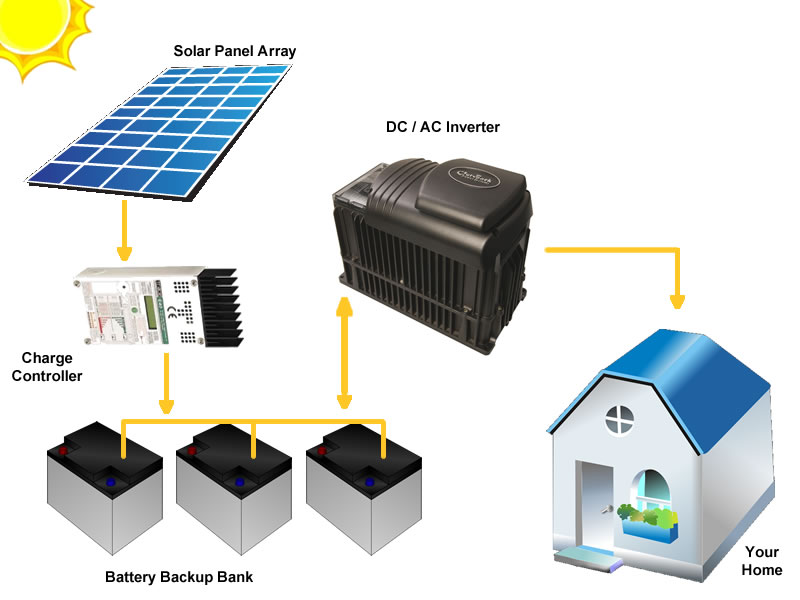 [Speaker Notes: Насоки за обучаващия:

Този.ppt файл е шаблон, който трябва да се използва от доставчиците на професионално обучение, за да може да подготвят учебния материал. 

Ние препоръчваме 30 до 40 .ppt слайда за един (1) час от програмата за обучение. 

Има 3 предварително дефинирани слайда, които трябва да попълните, озаглавени “Цели на модула”, “Заключение”, “Край на модула”. 

Материалът трябва да се изпрати във формат, който може да се редактира. 

Препоръчителен шрифт: Arial
Изискван размер на шрифта: 16
Препоръчително разстояние между редовете: 1,5
ppt/pptx файлът трябва да има ясна структура и дефинирани раздели, както и уникални заглавия на слайдовете
Съдържанието на ppt/pptx слайда не трябва да излиза от предварително определените полета.
Трябва да има описания към изображения, диаграми и др.
Ако желаете да включите въпроси за разбиране на съдържанието (многовариантен избор, множествени отговори, вярно/грешно, свързване и др.), за да засилите разбирането на теорията, трябва да ги включите в ppt/pptx файла.
Въпросите, които ще се използват за самостоятелното оценяване и финалните тестове, трябва да следват предварително определен формат, и трябва да се изпратят от SQLearn в .xls файл]
Фотоволтаични системиЗапознаване с несвързани с мрежата PV системи, с или без съхранение на електроенергия
Основи на акумулаторните инвертори и техните функции
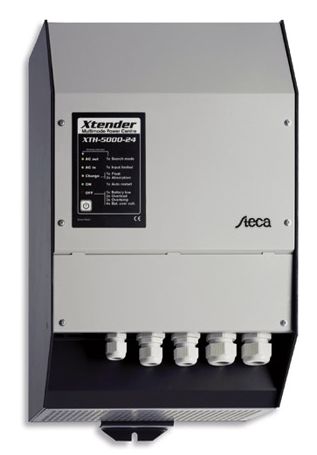 Акумулаторни инвертори
Предлагат се за входящо напрежение от 12, 24, 48 V
Мощност: Широк спектър от изисквания за изходната мощност
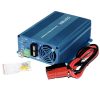 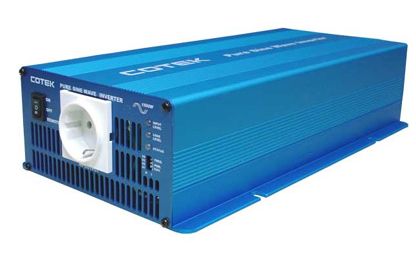 [Speaker Notes: Guidelines for the Trainer

This .ppt file is a template to be used from VET providers in order for them to prepare the training material. 

We suggest 30 up to 40 .ppt slides for one (1) hour of the training program. 

There are 3 predefined slides to be filled in by you, entitled “Module Objectives”, “Conclusion”, “End of module”. 

Material should be sent in editable format. 

Suggested font: Arial
Required font size: 16
Suggested line spacing: 1,5
ppt/pptx file should have a clear structure and defined units and unique slide titles
ppt/pptx slide contents should not exceed the predefined margins
Images, diagrams etc should be accompanied with a description
If you want to include comprehension questions (multiple choice, multiple responses, true/false, matching etc.) to enhance users’ understanding of the theory, you should embody them in the ppt/pptx file.
Questions that will be used for self assessment and final assessment quizzes should follow a predefined format that will be sent from SQLearn in an .xls file]
Фотоволтаични системиЗапознаване с несвързани с мрежата PV системи, с или без съхранение на електроенергия
Основи на акумулаторните инвертори и техните функции
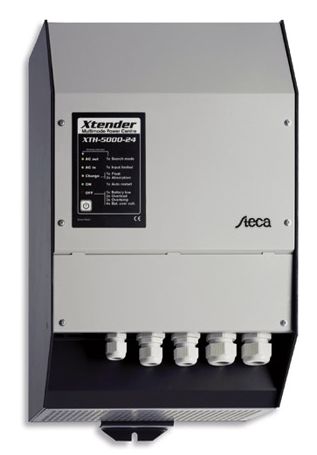 Акумулаторни инвертори
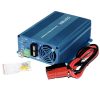 Входящо променливо напрежение
Истинска синусоидна вълна на напрежението
Защита на акумулатора /батерията/
Способност да издържат на претоварване
Защита срещу включване с обратна полярност
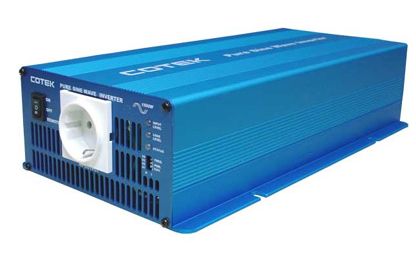 [Speaker Notes: Guidelines for the Trainer

This .ppt file is a template to be used from VET providers in order for them to prepare the training material. 

We suggest 30 up to 40 .ppt slides for one (1) hour of the training program. 

There are 3 predefined slides to be filled in by you, entitled “Module Objectives”, “Conclusion”, “End of module”. 

Material should be sent in editable format. 

Suggested font: Arial
Required font size: 16
Suggested line spacing: 1,5
ppt/pptx file should have a clear structure and defined units and unique slide titles
ppt/pptx slide contents should not exceed the predefined margins
Images, diagrams etc should be accompanied with a description
If you want to include comprehension questions (multiple choice, multiple responses, true/false, matching etc.) to enhance users’ understanding of the theory, you should embody them in the ppt/pptx file.
Questions that will be used for self assessment and final assessment quizzes should follow a predefined format that will be sent from SQLearn in an .xls file]
Фотоволтаични системиЗапознаване с несвързани с мрежата PV системи, с или без съхранение на електроенергия
Основи на акумулаторните инвертори и техните функции
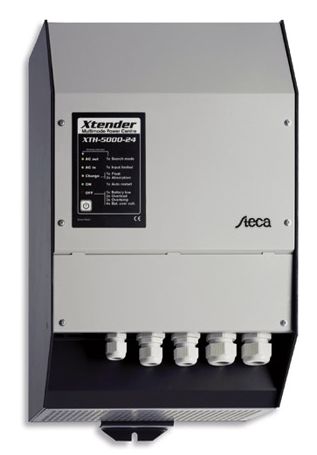 Акумулаторни инвертори
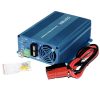 Могат да се използват и като зарядни устройства
Подаване на енергия от мрежата
Подаване на енергия от генератор
Могат да произвеждат много повече енергия за кратък период от време. Полезна характеристика при помпи, хладилници и др.
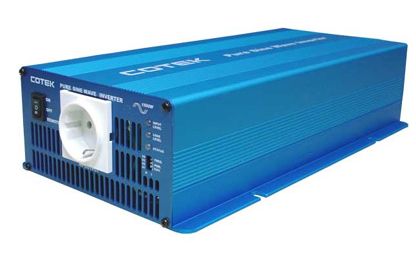 [Speaker Notes: Guidelines for the Trainer

This .ppt file is a template to be used from VET providers in order for them to prepare the training material. 

We suggest 30 up to 40 .ppt slides for one (1) hour of the training program. 

There are 3 predefined slides to be filled in by you, entitled “Module Objectives”, “Conclusion”, “End of module”. 

Material should be sent in editable format. 

Suggested font: Arial
Required font size: 16
Suggested line spacing: 1,5
ppt/pptx file should have a clear structure and defined units and unique slide titles
ppt/pptx slide contents should not exceed the predefined margins
Images, diagrams etc should be accompanied with a description
If you want to include comprehension questions (multiple choice, multiple responses, true/false, matching etc.) to enhance users’ understanding of the theory, you should embody them in the ppt/pptx file.
Questions that will be used for self assessment and final assessment quizzes should follow a predefined format that will be sent from SQLearn in an .xls file]
Фотоволтаични системиЗапознаване с несвързани с мрежата PV системи, с или без съхранение на електроенергия
Основни конфигурации на съхранението на електроенергия при самостоятелни системи
Съхранение на електроенергия. Видове батерии/акумулатори
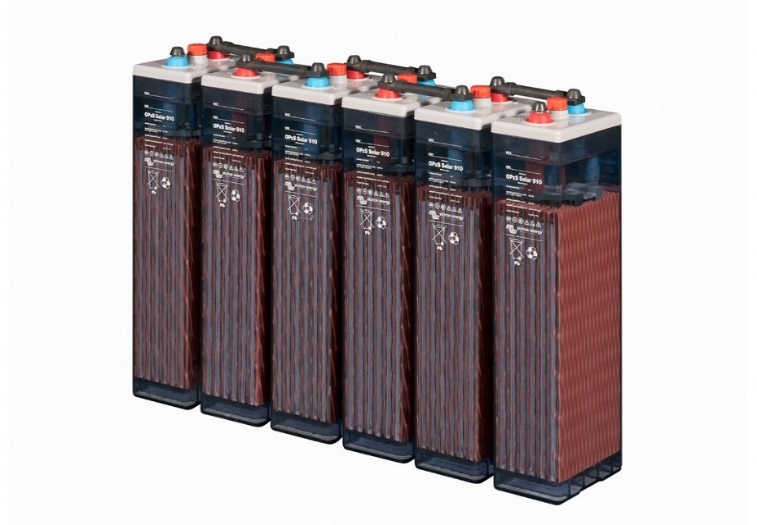 Оловни
По-евтини
С голям капацитет за съхранение
Тежки
Литиево-йонни
В момента са по-скъпи
По-дълъг полезен живот
По-ефективни
[Speaker Notes: Guidelines for the Trainer

This .ppt file is a template to be used from VET providers in order for them to prepare the training material. 

We suggest 30 up to 40 .ppt slides for one (1) hour of the training program. 

There are 3 predefined slides to be filled in by you, entitled “Module Objectives”, “Conclusion”, “End of module”. 

Material should be sent in editable format. 

Suggested font: Arial
Required font size: 16
Suggested line spacing: 1,5
ppt/pptx file should have a clear structure and defined units and unique slide titles
ppt/pptx slide contents should not exceed the predefined margins
Images, diagrams etc should be accompanied with a description
If you want to include comprehension questions (multiple choice, multiple responses, true/false, matching etc.) to enhance users’ understanding of the theory, you should embody them in the ppt/pptx file.
Questions that will be used for self assessment and final assessment quizzes should follow a predefined format that will be sent from SQLearn in an .xls file]
Фотоволтаични системиЗапознаване с несвързани с мрежата PV системи, с или без съхранение на електроенергия
Основни конфигурации на съхранението на електроенергия при самостоятелни системи
Съхранение на електроенергията. Основни характеристики
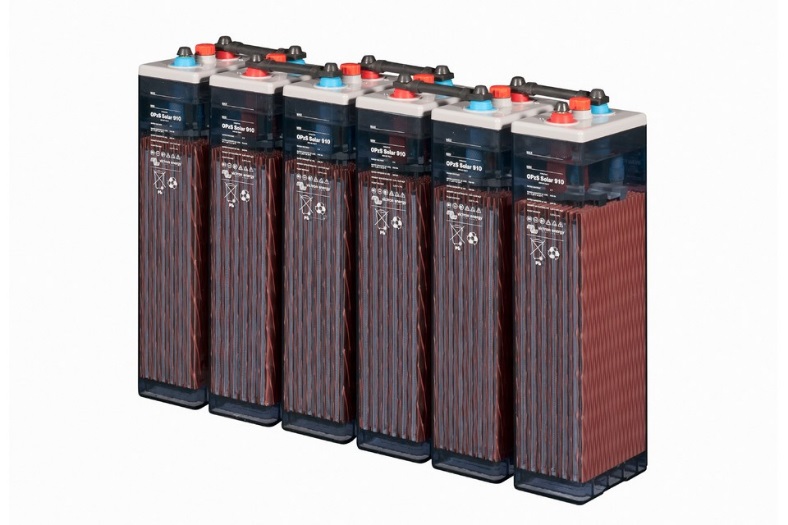 Мощност в Ah и kWh
Дълбочина на разряда
Ефективност
Полезен живот и гаранции
[Speaker Notes: Guidelines for the Trainer

This .ppt file is a template to be used from VET providers in order for them to prepare the training material. 

We suggest 30 up to 40 .ppt slides for one (1) hour of the training program. 

There are 3 predefined slides to be filled in by you, entitled “Module Objectives”, “Conclusion”, “End of module”. 

Material should be sent in editable format. 

Suggested font: Arial
Required font size: 16
Suggested line spacing: 1,5
ppt/pptx file should have a clear structure and defined units and unique slide titles
ppt/pptx slide contents should not exceed the predefined margins
Images, diagrams etc should be accompanied with a description
If you want to include comprehension questions (multiple choice, multiple responses, true/false, matching etc.) to enhance users’ understanding of the theory, you should embody them in the ppt/pptx file.
Questions that will be used for self assessment and final assessment quizzes should follow a predefined format that will be sent from SQLearn in an .xls file]
Фотоволтаични системиЗапознаване с несвързани с мрежата PV системи, с или без съхранение на електроенергия
Основни конфигурации на съхранението на електроенергия при самостоятелни системи
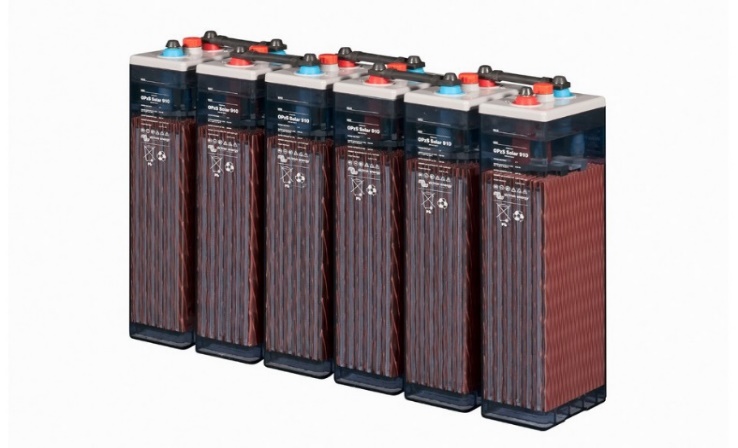 Съхранение на електроенергия. Основни характеристики.
Капацитет/мощност в Ah. Съхранен заряд, напр. 800 Ah
1 Ah съответства на 3600 Coulombs /кулона/
Капацитет в kWh. Съхранена електроенергия
Енергия= Номинално напрежение Х номинална мощност
Напр. 24V Х 800 Ah= 19.2 kWh
Но също 48VХ400 Ah=19.2 kWh
[Speaker Notes: Guidelines for the Trainer

This .ppt file is a template to be used from VET providers in order for them to prepare the training material. 

We suggest 30 up to 40 .ppt slides for one (1) hour of the training program. 

There are 3 predefined slides to be filled in by you, entitled “Module Objectives”, “Conclusion”, “End of module”. 

Material should be sent in editable format. 

Suggested font: Arial
Required font size: 16
Suggested line spacing: 1,5
ppt/pptx file should have a clear structure and defined units and unique slide titles
ppt/pptx slide contents should not exceed the predefined margins
Images, diagrams etc should be accompanied with a description
If you want to include comprehension questions (multiple choice, multiple responses, true/false, matching etc.) to enhance users’ understanding of the theory, you should embody them in the ppt/pptx file.
Questions that will be used for self assessment and final assessment quizzes should follow a predefined format that will be sent from SQLearn in an .xls file]
Фотоволтаични системиЗапознаване с несвързани с мрежата PV системи, с или без съхранение на електроенергия
Основни конфигурации на съхранението на електроенергия при самостоятелни системи
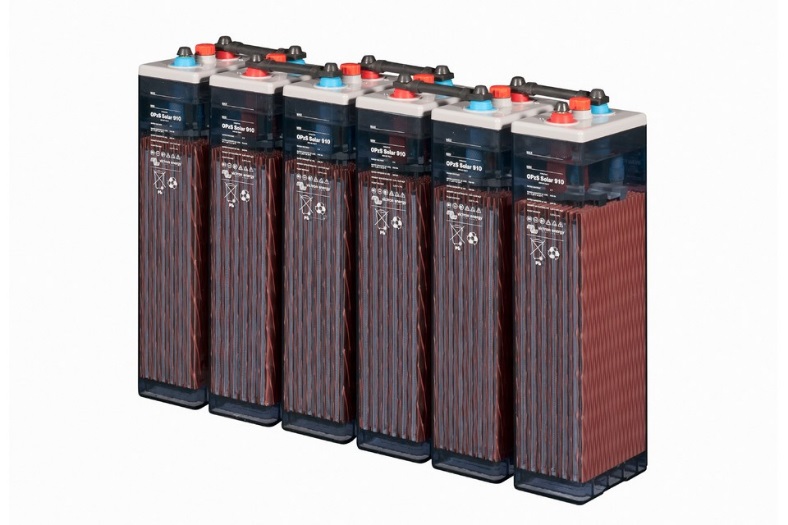 Съхранение на електроенергия. Основни характеристики.
. DoD /дълбочина на разряда/
DoD или дълбочина на разряда
Количеството капацитет на батерията, който може да се използва
DoD 80%. Това означава, че може да се използва 80% от капацитета на батерията.
https://www.energysage.com/solar/solar-energy-storage/what-are-the-best-batteries-for-solar-panels/
[Speaker Notes: Guidelines for the Trainer

This .ppt file is a template to be used from VET providers in order for them to prepare the training material. 

We suggest 30 up to 40 .ppt slides for one (1) hour of the training program. 

There are 3 predefined slides to be filled in by you, entitled “Module Objectives”, “Conclusion”, “End of module”. 

Material should be sent in editable format. 

Suggested font: Arial
Required font size: 16
Suggested line spacing: 1,5
ppt/pptx file should have a clear structure and defined units and unique slide titles
ppt/pptx slide contents should not exceed the predefined margins
Images, diagrams etc should be accompanied with a description
If you want to include comprehension questions (multiple choice, multiple responses, true/false, matching etc.) to enhance users’ understanding of the theory, you should embody them in the ppt/pptx file.
Questions that will be used for self assessment and final assessment quizzes should follow a predefined format that will be sent from SQLearn in an .xls file]
Фотоволтаични системиЗапознаване с несвързани с мрежата PV системи, с или без съхранение на електроенергия
Основни конфигурации на съхранението на електроенергия при самостоятелни системи
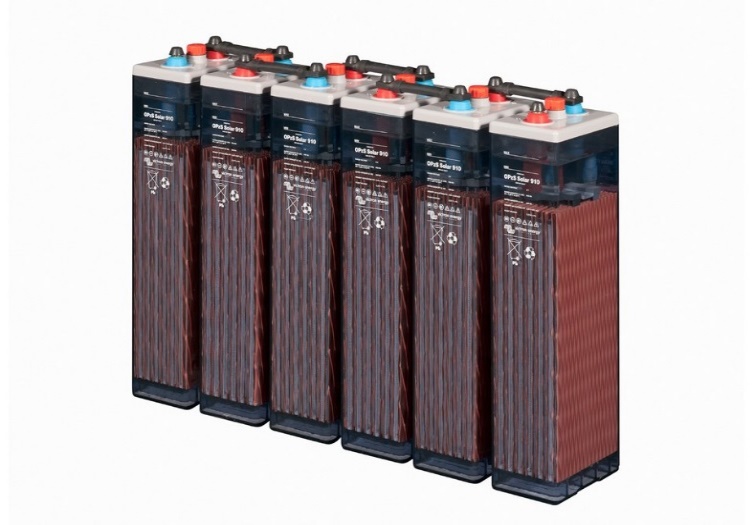 Съхранение на електроенергия. Основни характеристики.
Ефективност
Ефективност
Обикновено около 85%
https://www.energysage.com/solar/solar-energy-storage/what-are-the-best-batteries-for-solar-panels/
[Speaker Notes: Guidelines for the Trainer

This .ppt file is a template to be used from VET providers in order for them to prepare the training material. 

We suggest 30 up to 40 .ppt slides for one (1) hour of the training program. 

There are 3 predefined slides to be filled in by you, entitled “Module Objectives”, “Conclusion”, “End of module”. 

Material should be sent in editable format. 

Suggested font: Arial
Required font size: 16
Suggested line spacing: 1,5
ppt/pptx file should have a clear structure and defined units and unique slide titles
ppt/pptx slide contents should not exceed the predefined margins
Images, diagrams etc should be accompanied with a description
If you want to include comprehension questions (multiple choice, multiple responses, true/false, matching etc.) to enhance users’ understanding of the theory, you should embody them in the ppt/pptx file.
Questions that will be used for self assessment and final assessment quizzes should follow a predefined format that will be sent from SQLearn in an .xls file]
Фотоволтаични системиЗапознаване с несвързани с мрежата PV системи, с или без съхранение на електроенергия
Основни конфигурации на съхранението на електроенергия при самостоятелни системи
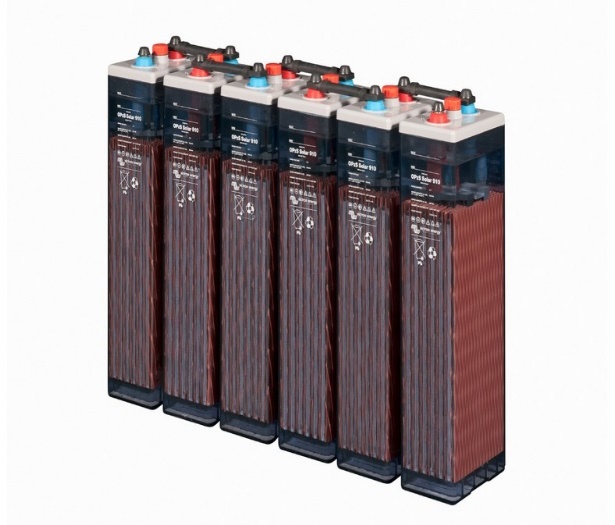 Съхранение на електроенергия. Основни характеристики.
Полезен живот
Полезен живот и гаранции
https://www.energysage.com/solar/solar-energy-storage/what-are-the-best-batteries-for-solar-panels/
[Speaker Notes: Guidelines for the Trainer

This .ppt file is a template to be used from VET providers in order for them to prepare the training material. 

We suggest 30 up to 40 .ppt slides for one (1) hour of the training program. 

There are 3 predefined slides to be filled in by you, entitled “Module Objectives”, “Conclusion”, “End of module”. 

Material should be sent in editable format. 

Suggested font: Arial
Required font size: 16
Suggested line spacing: 1,5
ppt/pptx file should have a clear structure and defined units and unique slide titles
ppt/pptx slide contents should not exceed the predefined margins
Images, diagrams etc should be accompanied with a description
If you want to include comprehension questions (multiple choice, multiple responses, true/false, matching etc.) to enhance users’ understanding of the theory, you should embody them in the ppt/pptx file.
Questions that will be used for self assessment and final assessment quizzes should follow a predefined format that will be sent from SQLearn in an .xls file]
Фотоволтаични системиЗапознаване с несвързани с мрежата PV системи, с или без съхранение на електроенергия
Основни конфигурации на съхранението на електроенергия при самостоятелни системи
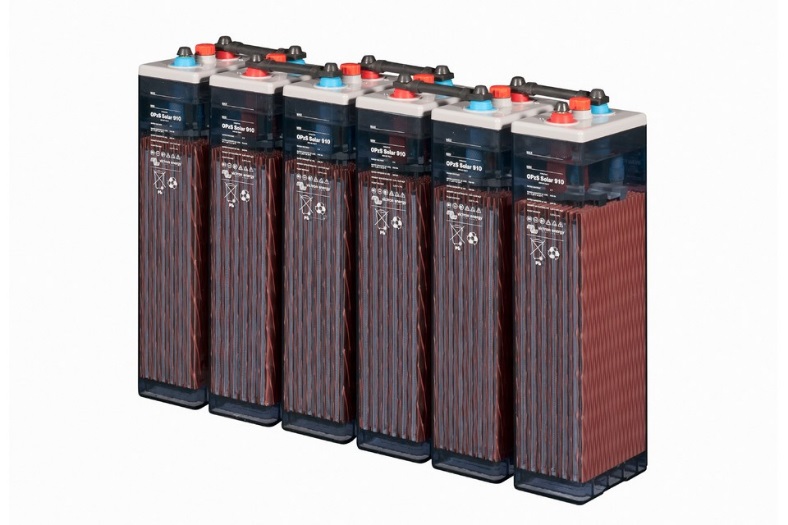 Съхранение на електроенергията
Серийно свързани батерии
Паралелно свързани батерии
[Speaker Notes: Guidelines for the Trainer

This .ppt file is a template to be used from VET providers in order for them to prepare the training material. 

We suggest 30 up to 40 .ppt slides for one (1) hour of the training program. 

There are 3 predefined slides to be filled in by you, entitled “Module Objectives”, “Conclusion”, “End of module”. 

Material should be sent in editable format. 

Suggested font: Arial
Required font size: 16
Suggested line spacing: 1,5
ppt/pptx file should have a clear structure and defined units and unique slide titles
ppt/pptx slide contents should not exceed the predefined margins
Images, diagrams etc should be accompanied with a description
If you want to include comprehension questions (multiple choice, multiple responses, true/false, matching etc.) to enhance users’ understanding of the theory, you should embody them in the ppt/pptx file.
Questions that will be used for self assessment and final assessment quizzes should follow a predefined format that will be sent from SQLearn in an .xls file]
Фотоволтаични системиЗапознаване с несвързани с мрежата PV системи, с или без съхранение на електроенергия
Основни конфигурации на съхранението на електроенергия при самостоятелни системи
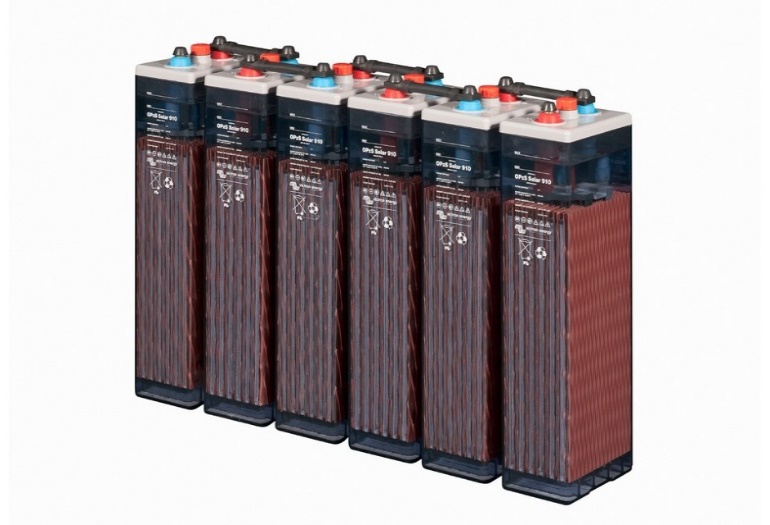 Съхранение на електроенергия
Серийно /последователно свързани батерии
УВЕЛИЧАВА СЕ напрежението 
Капацитетът остава непроменен
Пример: Дванадесет (12) блока, всеки от 2V, е необходимо да бъдат свързани серийно, за да се създаде група батерии с номинално напрежение от  24 V. Крайният капацитет в Ah е същият като този на всеки отделен блок.
[Speaker Notes: Guidelines for the Trainer

This .ppt file is a template to be used from VET providers in order for them to prepare the training material. 

We suggest 30 up to 40 .ppt slides for one (1) hour of the training program. 

There are 3 predefined slides to be filled in by you, entitled “Module Objectives”, “Conclusion”, “End of module”. 

Material should be sent in editable format. 

Suggested font: Arial
Required font size: 16
Suggested line spacing: 1,5
ppt/pptx file should have a clear structure and defined units and unique slide titles
ppt/pptx slide contents should not exceed the predefined margins
Images, diagrams etc should be accompanied with a description
If you want to include comprehension questions (multiple choice, multiple responses, true/false, matching etc.) to enhance users’ understanding of the theory, you should embody them in the ppt/pptx file.
Questions that will be used for self assessment and final assessment quizzes should follow a predefined format that will be sent from SQLearn in an .xls file]
Фотоволтаични системиЗапознаване с несвързани с мрежата PV системи, с или без съхранение на електроенергия
Основни конфигурации на съхранението на електроенергия при самостоятелни системи
Съхранение на електроенергия
Паралелно свързани батерии
УВЕЛИЧАВА СЕ мощността (Ah)
Напрежението остава същото
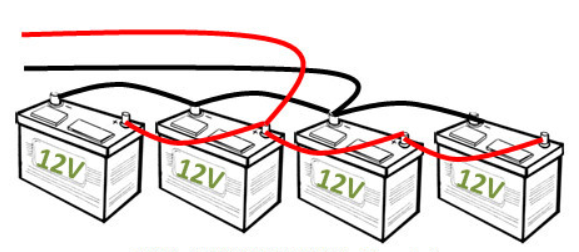 Пример: Четири (4) блока с едно и също напрежение, всеки с капацитет от по 200 Ah, трябва да бъдат свързани паралелно, за да се създаде група от батерии с капацитет от 800 Ah. Крайното номинално напрежение е същото като това на отделните блокове.
[Speaker Notes: Guidelines for the Trainer

This .ppt file is a template to be used from VET providers in order for them to prepare the training material. 

We suggest 30 up to 40 .ppt slides for one (1) hour of the training program. 

There are 3 predefined slides to be filled in by you, entitled “Module Objectives”, “Conclusion”, “End of module”. 

Material should be sent in editable format. 

Suggested font: Arial
Required font size: 16
Suggested line spacing: 1,5
ppt/pptx file should have a clear structure and defined units and unique slide titles
ppt/pptx slide contents should not exceed the predefined margins
Images, diagrams etc should be accompanied with a description
If you want to include comprehension questions (multiple choice, multiple responses, true/false, matching etc.) to enhance users’ understanding of the theory, you should embody them in the ppt/pptx file.
Questions that will be used for self assessment and final assessment quizzes should follow a predefined format that will be sent from SQLearn in an .xls file]
Фотоволтаични системиЗапознаване с несвързани с мрежата PV системи, с или без съхранение на електроенергия
Основи на оразмеряването на батериите при самостоятелни системи
Капацитетът на батерията зависи от:
Енергията, необходима на товарите
Броят на дните на автономна експлоатация
Номиналното напрежение на батериите
Дълбочина на разряда
Ефективност на зареждане/разреждане
DC/AC загуби
Стареенето на батерията
[Speaker Notes: Guidelines for the Trainer

This .ppt file is a template to be used from VET providers in order for them to prepare the training material. 

We suggest 30 up to 40 .ppt slides for one (1) hour of the training program. 

There are 3 predefined slides to be filled in by you, entitled “Module Objectives”, “Conclusion”, “End of module”. 

Material should be sent in editable format. 

Suggested font: Arial
Required font size: 16
Suggested line spacing: 1,5
ppt/pptx file should have a clear structure and defined units and unique slide titles
ppt/pptx slide contents should not exceed the predefined margins
Images, diagrams etc should be accompanied with a description
If you want to include comprehension questions (multiple choice, multiple responses, true/false, matching etc.) to enhance users’ understanding of the theory, you should embody them in the ppt/pptx file.
Questions that will be used for self assessment and final assessment quizzes should follow a predefined format that will be sent from SQLearn in an .xls file]
Фотоволтаични системиЗапознаване с несвързани с мрежата PV системи, с или без съхранение на електроенергия
Основи на оразмеряването на батериите при самостоятелни системи
Избор на номинално напрежение на батерията
Зависи главно от мощността на товарите
Приемаме товар с мощност от 2400 W
Ток 50 A извлечен от група батерии с 48 V
Ток 100 A извлечен от група батерии с 24V
Ток 200 A извлечен от група батерии с 12 V
Силните тоци водят до повишени омични загуби
[Speaker Notes: Guidelines for the Trainer

This .ppt file is a template to be used from VET providers in order for them to prepare the training material. 

We suggest 30 up to 40 .ppt slides for one (1) hour of the training program. 

There are 3 predefined slides to be filled in by you, entitled “Module Objectives”, “Conclusion”, “End of module”. 

Material should be sent in editable format. 

Suggested font: Arial
Required font size: 16
Suggested line spacing: 1,5
ppt/pptx file should have a clear structure and defined units and unique slide titles
ppt/pptx slide contents should not exceed the predefined margins
Images, diagrams etc should be accompanied with a description
If you want to include comprehension questions (multiple choice, multiple responses, true/false, matching etc.) to enhance users’ understanding of the theory, you should embody them in the ppt/pptx file.
Questions that will be used for self assessment and final assessment quizzes should follow a predefined format that will be sent from SQLearn in an .xls file]
Фотоволтаични системиЗапознаване с несвързани с мрежата PV системи, с или без съхранение на електроенергия
Основи на оразмеряването на PV системата при самостоятелни/автономни  системи
Оразмеряване на PV системата
Определяне на типичните дневни енергийни нужди в kwh
Определяне на типичното дневно слънцелъчение в kWh/m2
Определяне/взимане предвид на различни загуби
Определяне на пиковата мощност на PV 
Повтаряне на изчисленията за всеки месец
Приемане на най-високата PV пикова мощност от всички месеци
[Speaker Notes: Guidelines for the Trainer

This .ppt file is a template to be used from VET providers in order for them to prepare the training material. 

We suggest 30 up to 40 .ppt slides for one (1) hour of the training program. 

There are 3 predefined slides to be filled in by you, entitled “Module Objectives”, “Conclusion”, “End of module”. 

Material should be sent in editable format. 

Suggested font: Arial
Required font size: 16
Suggested line spacing: 1,5
ppt/pptx file should have a clear structure and defined units and unique slide titles
ppt/pptx slide contents should not exceed the predefined margins
Images, diagrams etc should be accompanied with a description
If you want to include comprehension questions (multiple choice, multiple responses, true/false, matching etc.) to enhance users’ understanding of the theory, you should embody them in the ppt/pptx file.
Questions that will be used for self assessment and final assessment quizzes should follow a predefined format that will be sent from SQLearn in an .xls file]
Фотоволтаични системиЗапознаване с несвързани с мрежата PV системи, с или без съхранение на електроенергия
Основи на оразмеряването на PV системата при самостоятелни системи
Оразмеряване на PV системата
Определяне на типичните дневни енергийни нужди в kwh
[Speaker Notes: Guidelines for the Trainer

This .ppt file is a template to be used from VET providers in order for them to prepare the training material. 

We suggest 30 up to 40 .ppt slides for one (1) hour of the training program. 

There are 3 predefined slides to be filled in by you, entitled “Module Objectives”, “Conclusion”, “End of module”. 

Material should be sent in editable format. 

Suggested font: Arial
Required font size: 16
Suggested line spacing: 1,5
ppt/pptx file should have a clear structure and defined units and unique slide titles
ppt/pptx slide contents should not exceed the predefined margins
Images, diagrams etc should be accompanied with a description
If you want to include comprehension questions (multiple choice, multiple responses, true/false, matching etc.) to enhance users’ understanding of the theory, you should embody them in the ppt/pptx file.
Questions that will be used for self assessment and final assessment quizzes should follow a predefined format that will be sent from SQLearn in an .xls file]
Фотоволтаични системиЗапознаване с несвързани с мрежата PV системи, с или без съхранение на електроенергия
Основи на оразмеряването на PV системата при самостоятелни системи
Оразмеряване на PV системата
Определяне на мощността на всеки товар в W или kW
Необходима информация за избор на инвертор
Необходима информация за резервния генератор
[Speaker Notes: Guidelines for the Trainer

This .ppt file is a template to be used from VET providers in order for them to prepare the training material. 

We suggest 30 up to 40 .ppt slides for one (1) hour of the training program. 

There are 3 predefined slides to be filled in by you, entitled “Module Objectives”, “Conclusion”, “End of module”. 

Material should be sent in editable format. 

Suggested font: Arial
Required font size: 16
Suggested line spacing: 1,5
ppt/pptx file should have a clear structure and defined units and unique slide titles
ppt/pptx slide contents should not exceed the predefined margins
Images, diagrams etc should be accompanied with a description
If you want to include comprehension questions (multiple choice, multiple responses, true/false, matching etc.) to enhance users’ understanding of the theory, you should embody them in the ppt/pptx file.
Questions that will be used for self assessment and final assessment quizzes should follow a predefined format that will be sent from SQLearn in an .xls file]
Фотоволтаични системиЗапознаване с несвързани с мрежата PV системи, с или без съхранение на електроенергия
Основи на оразмеряването на PV системата при самостоятелни системи
Полезни данни: Електрически характеристики на PV модулите
Максимално захранващо напрежение на PV модула
Максимален ток на PV модула
РV module maximum power open circuit voltage
Максимално напрежение в отворена схема на PV модула
Определяне на броя на последователно и паралелно свързаните модули
Определяне на сечението на кабелите
[Speaker Notes: Guidelines for the Trainer

This .ppt file is a template to be used from VET providers in order for them to prepare the training material. 

We suggest 30 up to 40 .ppt slides for one (1) hour of the training program. 

There are 3 predefined slides to be filled in by you, entitled “Module Objectives”, “Conclusion”, “End of module”. 

Material should be sent in editable format. 

Suggested font: Arial
Required font size: 16
Suggested line spacing: 1,5
ppt/pptx file should have a clear structure and defined units and unique slide titles
ppt/pptx slide contents should not exceed the predefined margins
Images, diagrams etc should be accompanied with a description
If you want to include comprehension questions (multiple choice, multiple responses, true/false, matching etc.) to enhance users’ understanding of the theory, you should embody them in the ppt/pptx file.
Questions that will be used for self assessment and final assessment quizzes should follow a predefined format that will be sent from SQLearn in an .xls file]
Фотоволтаични системиЗапознаване с несвързани с мрежата PV системи, с или без съхранение на електроенергия
Основи на оразмеряването на PV системата при самостоятелни системи
Полезни данни: Геометрични размери на PV модулите
Дължина на PV модула (външни размери)
Ширина на PV модула (външни размери)
Определяне на начина на монтаж на модулите
Определяне дали модулите ще се монтират с вертикална или хоризонтална ориентация
[Speaker Notes: Guidelines for the Trainer

This .ppt file is a template to be used from VET providers in order for them to prepare the training material. 

We suggest 30 up to 40 .ppt slides for one (1) hour of the training program. 

There are 3 predefined slides to be filled in by you, entitled “Module Objectives”, “Conclusion”, “End of module”. 

Material should be sent in editable format. 

Suggested font: Arial
Required font size: 16
Suggested line spacing: 1,5
ppt/pptx file should have a clear structure and defined units and unique slide titles
ppt/pptx slide contents should not exceed the predefined margins
Images, diagrams etc should be accompanied with a description
If you want to include comprehension questions (multiple choice, multiple responses, true/false, matching etc.) to enhance users’ understanding of the theory, you should embody them in the ppt/pptx file.
Questions that will be used for self assessment and final assessment quizzes should follow a predefined format that will be sent from SQLearn in an .xls file]
Фотоволтаични системиЗапознаване с несвързани с мрежата PV системи, с или без съхранение на електроенергия
Конфигуриране на самостоятелна система
Несвързани с мрежата или самостоятелни PV системи
Конфигуриране на инвертора
Конфигуриране на контролера на заряда
[Speaker Notes: Guidelines for the Trainer

This .ppt file is a template to be used from VET providers in order for them to prepare the training material. 

We suggest 30 up to 40 .ppt slides for one (1) hour of the training program. 

There are 3 predefined slides to be filled in by you, entitled “Module Objectives”, “Conclusion”, “End of module”. 

Material should be sent in editable format. 

Suggested font: Arial
Required font size: 16
Suggested line spacing: 1,5
ppt/pptx file should have a clear structure and defined units and unique slide titles
ppt/pptx slide contents should not exceed the predefined margins
Images, diagrams etc should be accompanied with a description
If you want to include comprehension questions (multiple choice, multiple responses, true/false, matching etc.) to enhance users’ understanding of the theory, you should embody them in the ppt/pptx file.
Questions that will be used for self assessment and final assessment quizzes should follow a predefined format that will be sent from SQLearn in an .xls file]
Фотоволтаични системиЗапознаване с несвързани с мрежата PV системи, с или без съхранение на електроенергия
Самостоятелни системи без съхранение на електроенергия
Несвързани с мрежата или самостоятелни PV системи
Генерирането на електроенергия НЕ е стабилно/постоянно
Снабдяването с енергия зависи от климатичните условия
Основно приложение: при водни помпени системи и др.
Без зависещи от времеви ограничения нужди
Вентилатори
Малки помпи при соларни термични системи
[Speaker Notes: Guidelines for the Trainer

This .ppt file is a template to be used from VET providers in order for them to prepare the training material. 

We suggest 30 up to 40 .ppt slides for one (1) hour of the training program. 

There are 3 predefined slides to be filled in by you, entitled “Module Objectives”, “Conclusion”, “End of module”. 

Material should be sent in editable format. 

Suggested font: Arial
Required font size: 16
Suggested line spacing: 1,5
ppt/pptx file should have a clear structure and defined units and unique slide titles
ppt/pptx slide contents should not exceed the predefined margins
Images, diagrams etc should be accompanied with a description
If you want to include comprehension questions (multiple choice, multiple responses, true/false, matching etc.) to enhance users’ understanding of the theory, you should embody them in the ppt/pptx file.
Questions that will be used for self assessment and final assessment quizzes should follow a predefined format that will be sent from SQLearn in an .xls file]
Фотоволтаични системиЗапознаване с несвързани с мрежата PV системи, с или без съхранение на електроенергия
Несвързани с мрежата системи без съхранение на електроенергия
Несвързани с мрежата или самостоятелни PV системи
Основно приложение при водни помпени системи
Без зависещи от времеви ограничения нужди
Вентилатори
Малки помпи в соларни топлинни системи
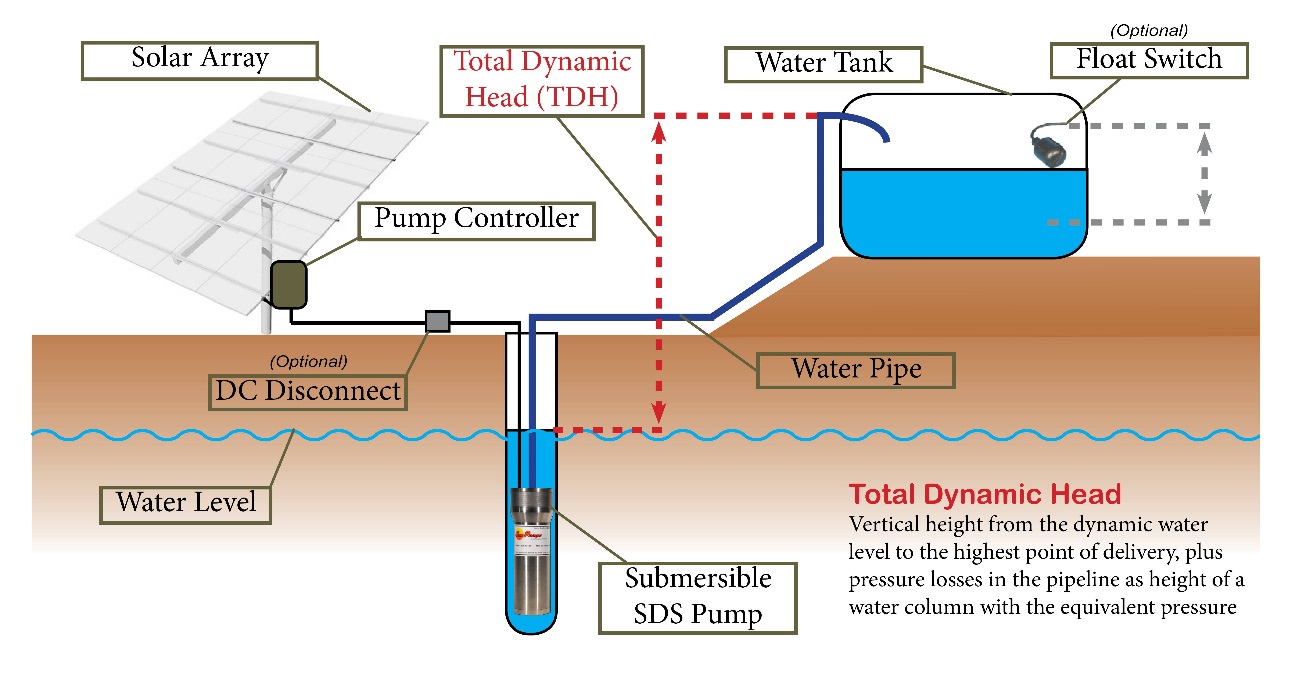 [Speaker Notes: Guidelines for the Trainer

This .ppt file is a template to be used from VET providers in order for them to prepare the training material. 

We suggest 30 up to 40 .ppt slides for one (1) hour of the training program. 

There are 3 predefined slides to be filled in by you, entitled “Module Objectives”, “Conclusion”, “End of module”. 

Material should be sent in editable format. 

Suggested font: Arial
Required font size: 16
Suggested line spacing: 1,5
ppt/pptx file should have a clear structure and defined units and unique slide titles
ppt/pptx slide contents should not exceed the predefined margins
Images, diagrams etc should be accompanied with a description
If you want to include comprehension questions (multiple choice, multiple responses, true/false, matching etc.) to enhance users’ understanding of the theory, you should embody them in the ppt/pptx file.
Questions that will be used for self assessment and final assessment quizzes should follow a predefined format that will be sent from SQLearn in an .xls file]
Цели на модула
Вече приключихте модул 2.2 “Запознаване с несвързани с мрежата PV системи с или без съхранение на електроенергия” и:

Имате основни познания за батерийните инвертори 
Запознати сте със съхранението на електроенергия в несвързани с мрежата системи
Запознати сте с оразмеряване на батериите в несвързани с мрежата системи
Запознати сте с оразмеряването на PV системите в несвързани с мрежата системи
Можете да конфигурирате незвързана с мрежата PV система
[Speaker Notes: Guidelines for the Trainer

This .ppt file is a template to be used from VET providers in order for them to prepare the training material. 

We suggest 30 up to 40 .ppt slides for one (1) hour of the training program. 

There are 3 predefined slides to be filled in by you, entitled “Module Objectives”, “Conclusion”, “End of module”. 

Material should be sent in editable format. 

Suggested font: Arial
Required font size: 16
Suggested line spacing: 1,5
ppt/pptx file should have a clear structure and defined units and unique slide titles
ppt/pptx slide contents should not exceed the predefined margins
Images, diagrams etc should be accompanied with a description
If you want to include comprehension questions (multiple choice, multiple responses, true/false, matching etc.) to enhance users’ understanding of the theory, you should embody them in the ppt/pptx file.
Questions that will be used for self assessment and final assessment quizzes should follow a predefined format that will be sent from SQLearn in an .xls file]
Благодаря ви за вниманието